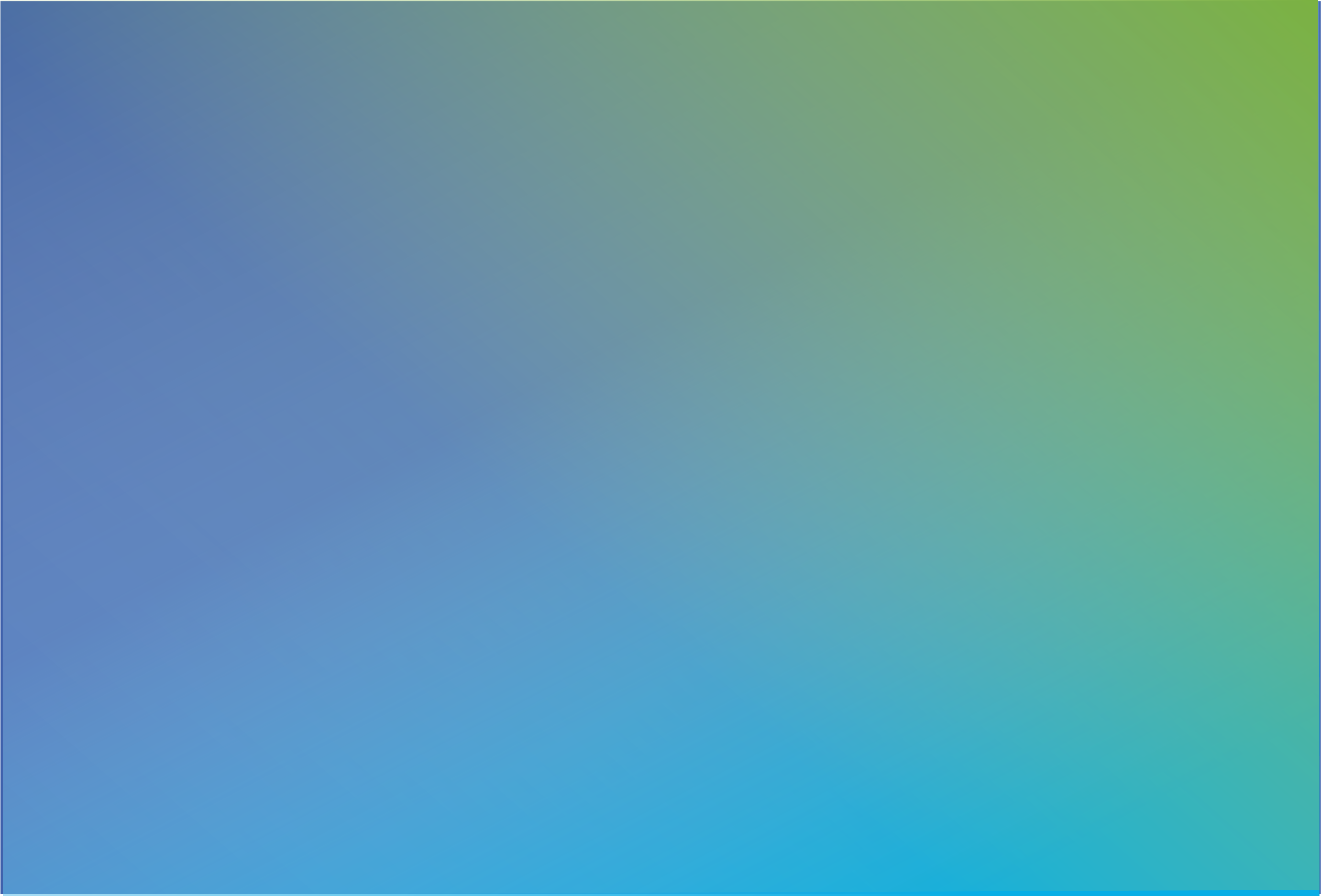 Opportunities for controlling ML disclosure risks within a TRE
UK TRE Community meeting
4th September 2023
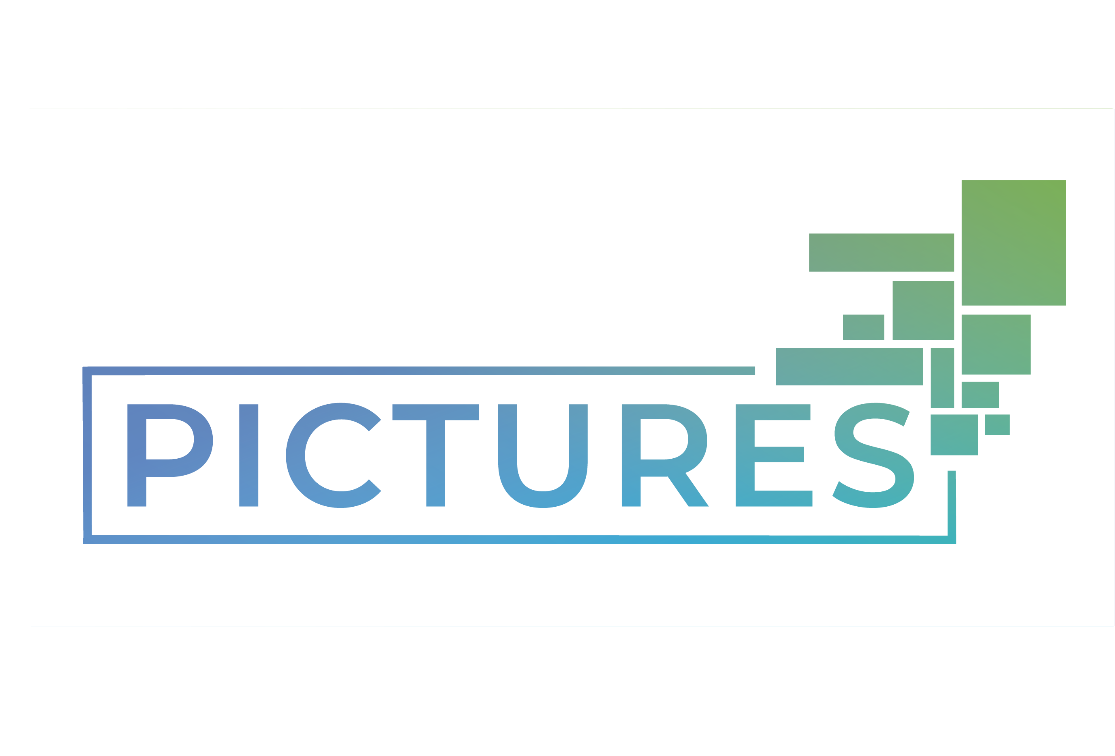 Susan Krueger, PICTURES Project Manager skrueger001@dundee.ac.uk
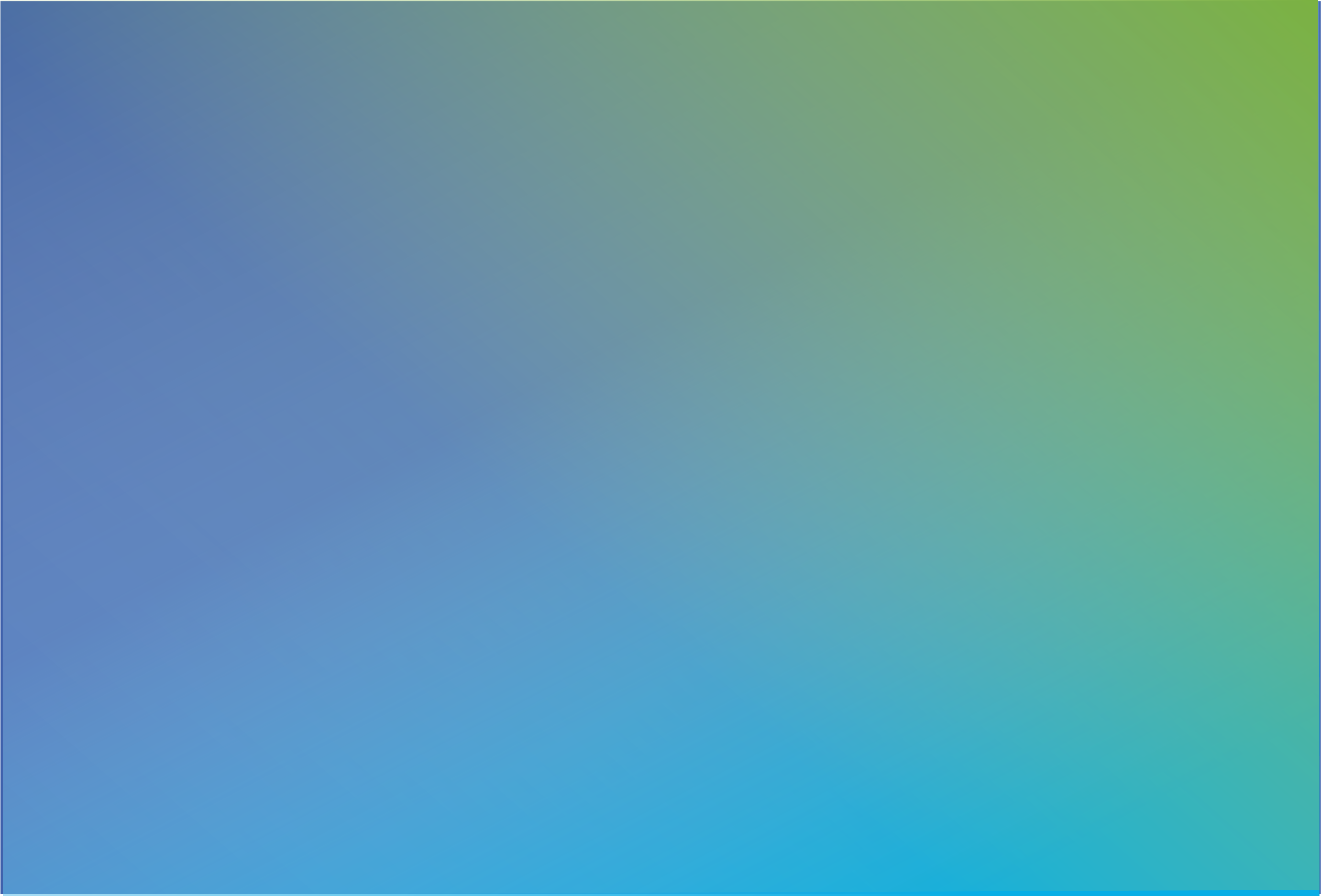 Disclosure Controls
What is ‘disclosure control’?
Controls used to manage the risk of an individual being identified due to disclosure of their personal data.
What new disclosure risks does ML pose?
All trained models could have training data encoded in them – by design, by accident or with malicious intent.
What disclosure controls could be applied to mitigate the risk of disclosure through trained models?
A range of legal, procedural and technical controls can and are being applied by TRE operators.
Heads-up re our expectations and requirements
Include holdout data in feasibility studies
Cost for disclosure control, set boundaries
Work with Data Controllers
Data minimisation & de-identification
Monitor what happens to data in the TRE
Algorithm choice and training data pre-processing
Data encoding, overfitting, attack vulnerability
request
presales
quote
IG
data
TRE
ML
output
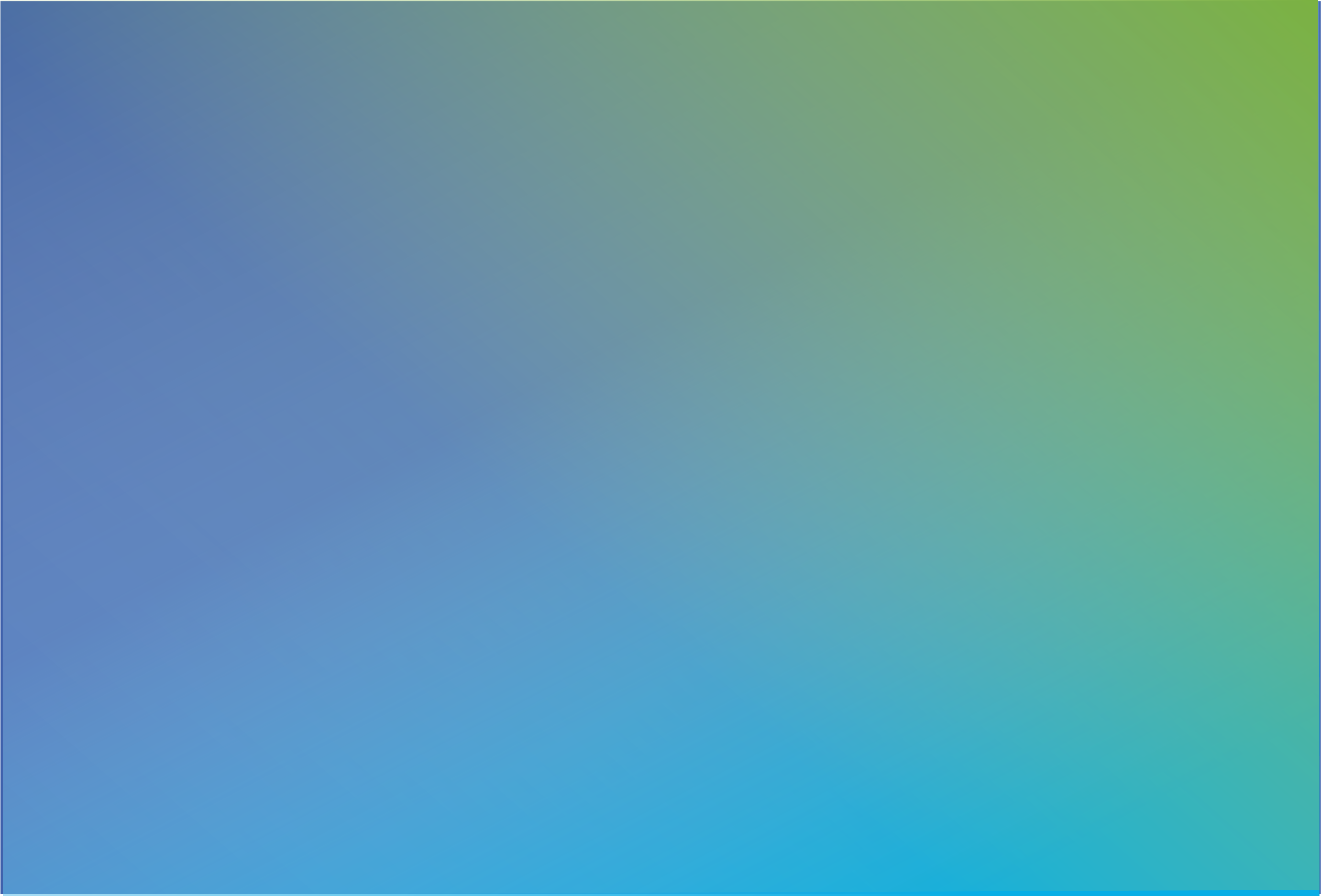 Disclosure Controls
Model-based vs Instance-based learners
Linear regression: y = mx + c
[Speaker Notes: Linear regression is a good example of a model-based learning. It assumes a distribution (linear) and has a fixed set of parameters to reflect that. No matter how many data points are in the training set, the number of parameters being learned doesn’t change – the value of m the coefficient (slope) and of c the intercept (constant).]
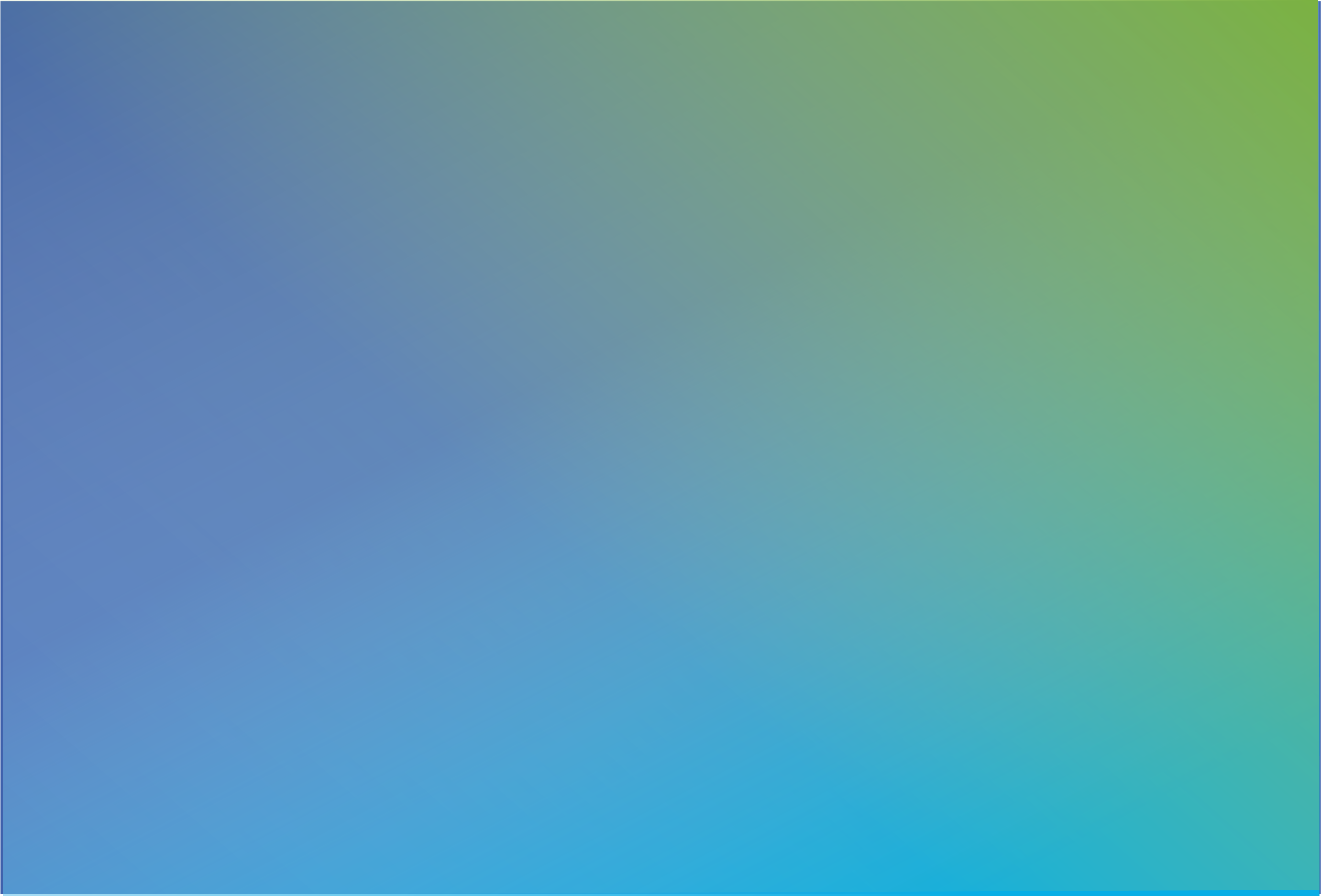 Disclosure Controls
Model-based vs Instance-based learners
K-Nearest Neighbour (KNN)
[Speaker Notes: K-Nearest Neighbour is a good example of an instance-based learning, new data points are categorised depending on their proximity to others, that means all the training data has to be encoded in the model for it to work.]
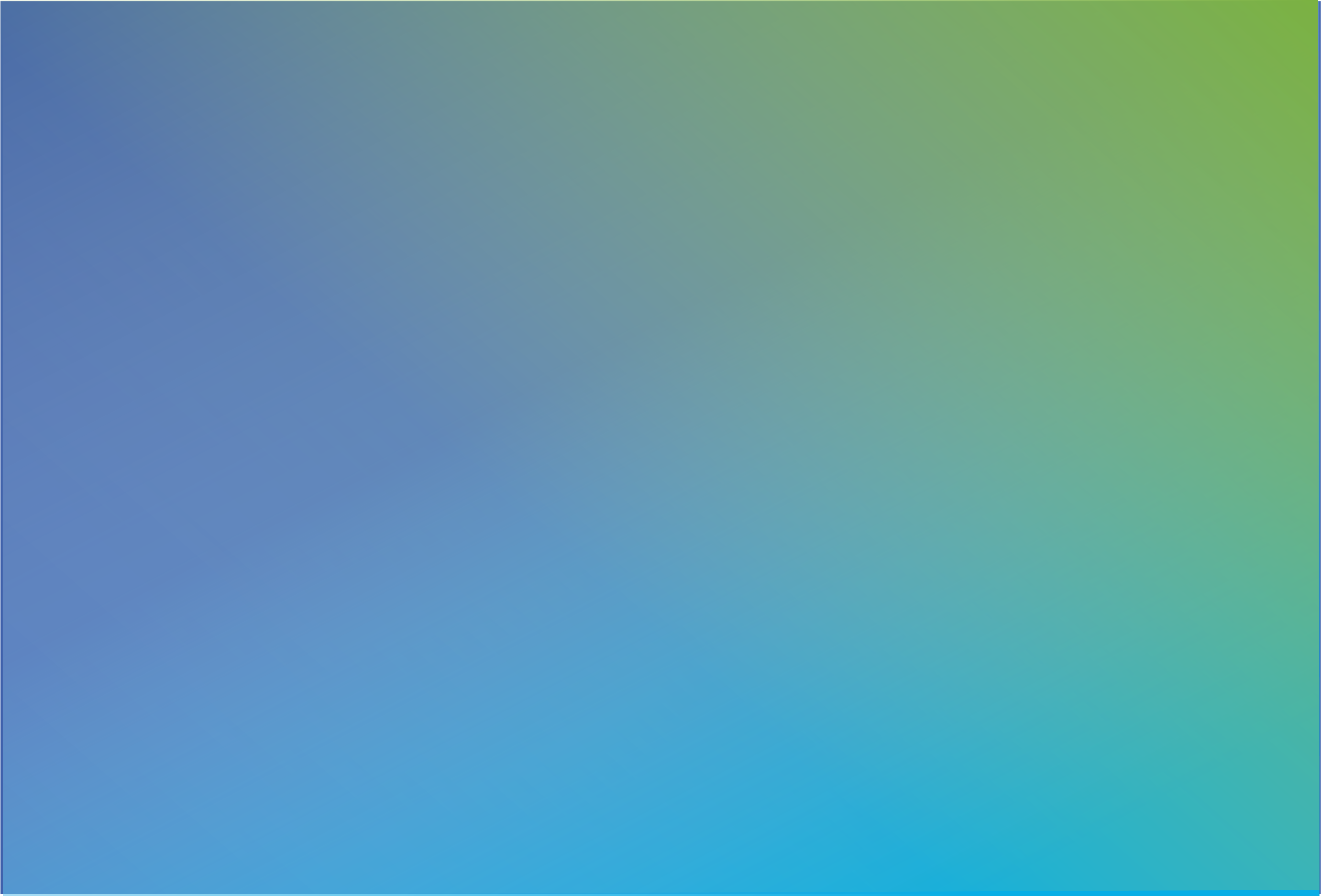 Disclosure Controls
Model-based vs Instance-based learners
K-Nearest Neighbour (KNN)
[Speaker Notes: K-Nearest Neighbour is a good example of an instance-based learning, new data points are categorised depending on their proximity to others, that means all the training data has to be encoded in the model for it to work.]
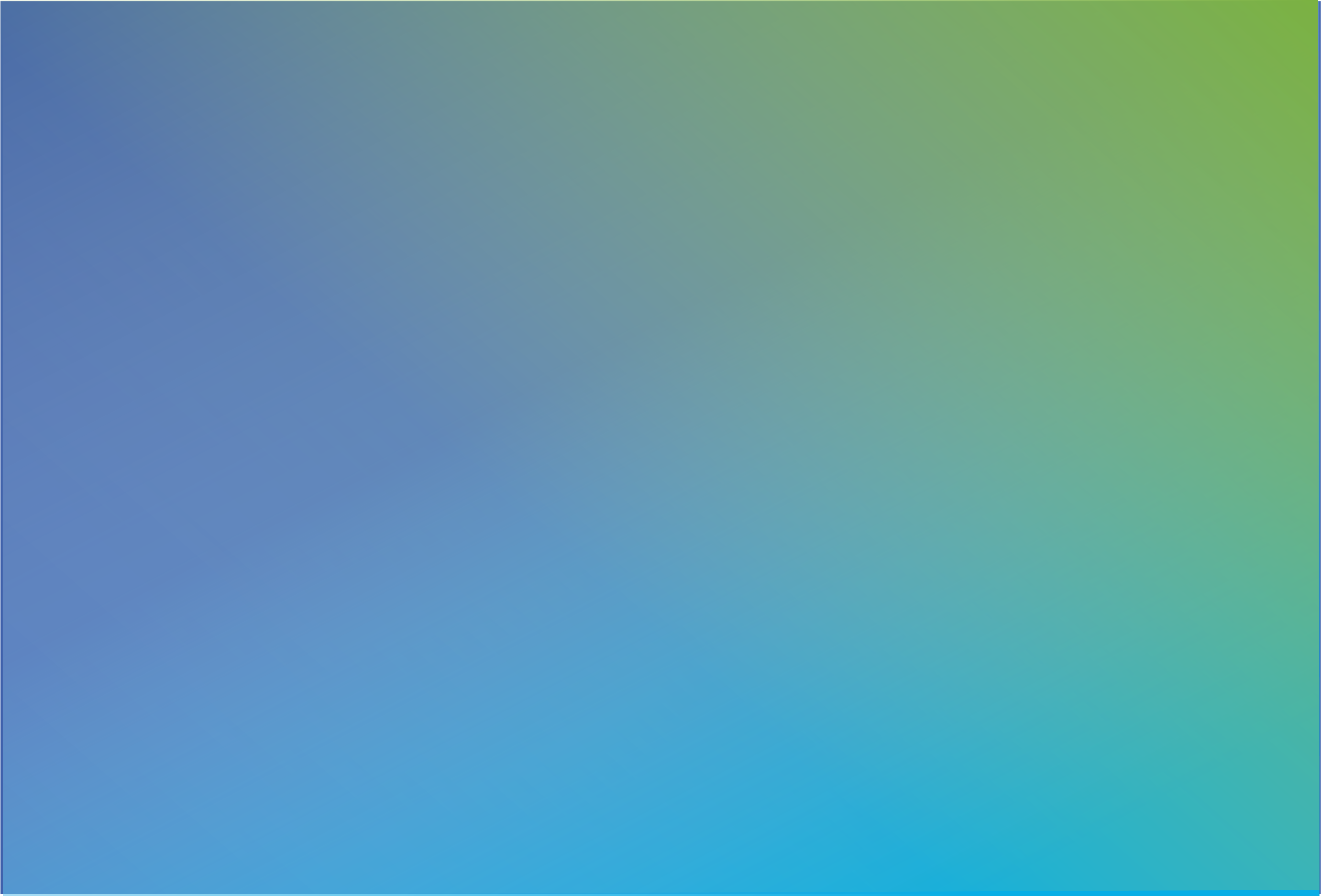 Disclosure Controls
Model-based vs Instance-based learners
Support Vector Machine (SVM)
[Speaker Notes: Support Vector Machines are also instance-based, but they only encode a subset of training data points, namely those that indicate the boundaries within a dataset.
If an algorithm doesn’t assume any distribution then the number of parameters grows with the size of the training datawith a fixed number of parameters over your data, for example, in k-nearest neighbor, or in a decision tree, where the number of, then you are not model-based, or nonparametric.]
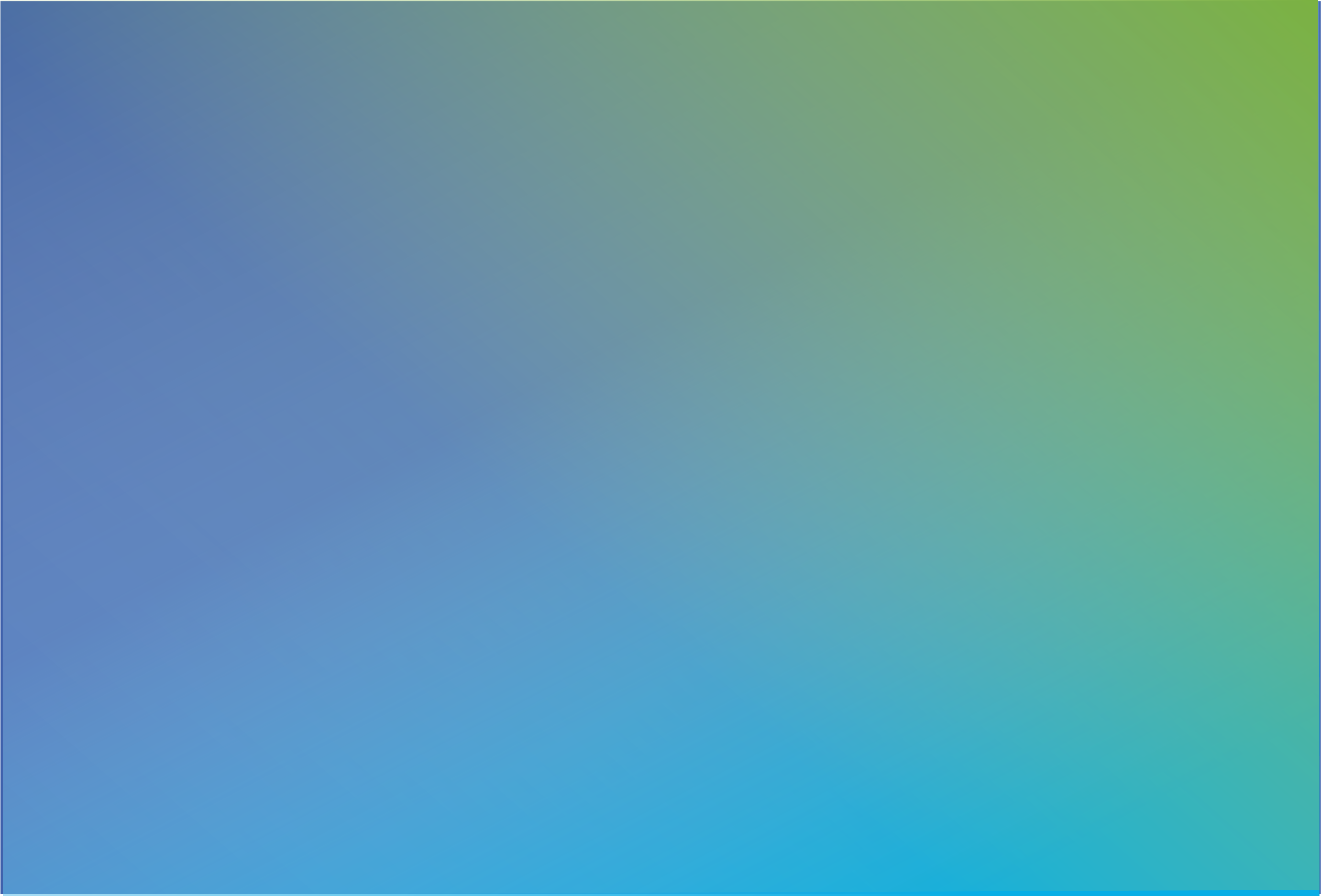 Disclosure Controls
Model-based vs Instance-based learners
Tear production rate
0.77
0.93
1.4
2.0
none
none
Presbyopic
Presbyopic
no
yes
no
yes
soft
soft
Age
Age
young
old
young
old
hard
none
hard
none
Decision Tree
[Speaker Notes: Decision trees also encode training data in them. Here, this model informs what type of contact lens a person might wear. Individual data points could be encoded in the rules, but that doesn’t result in the best decision tree. Transforming features makes it more efficient without any loss in function.]
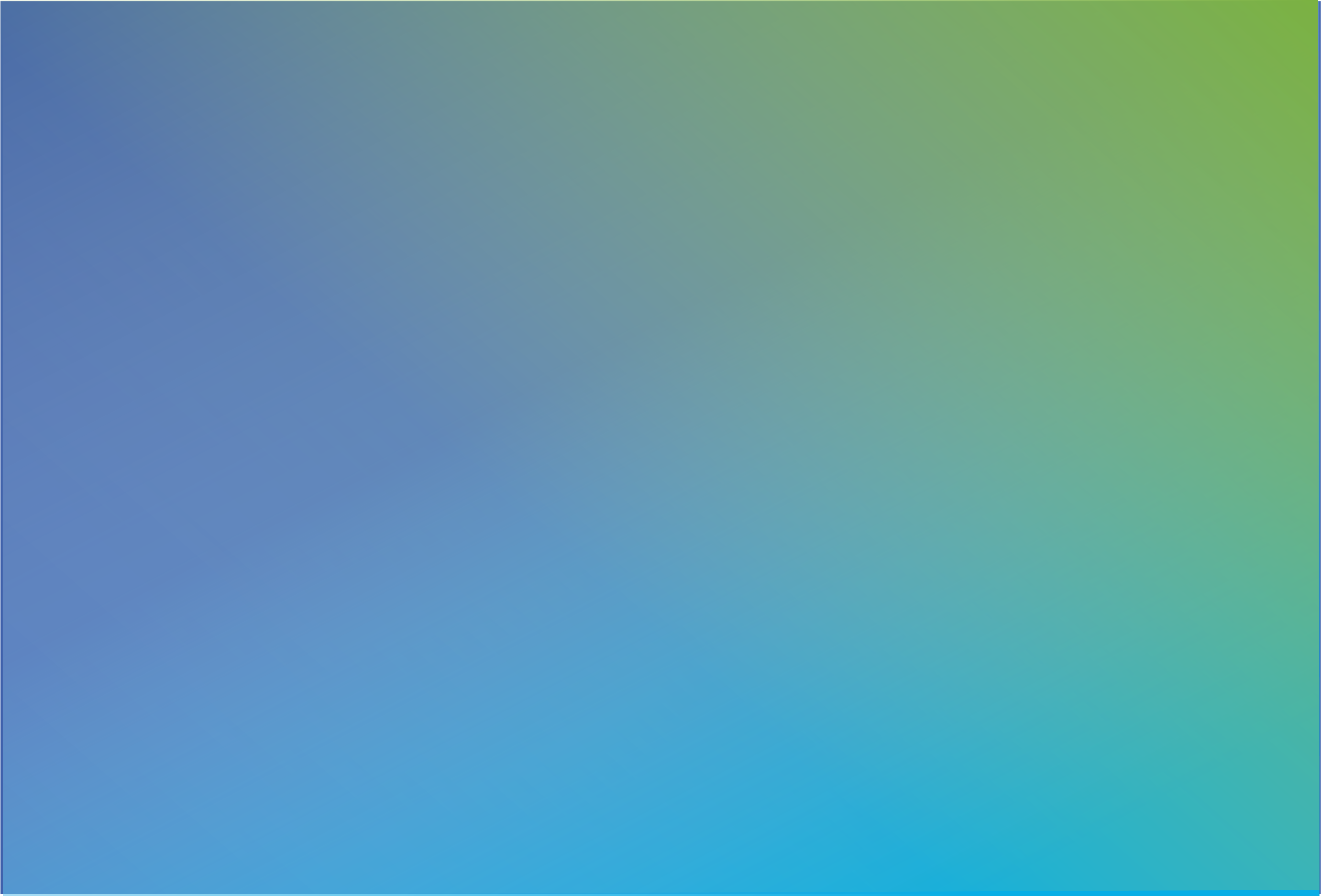 Disclosure Controls
Model-based vs Instance-based learners
Tear production rate
reduced
normal
none
Presbyopic
no
yes
soft
Age
young
old
hard
none
Decision Tree
[Speaker Notes: But still, it might be possible to recreate a row-level feature set if it is too specific.]
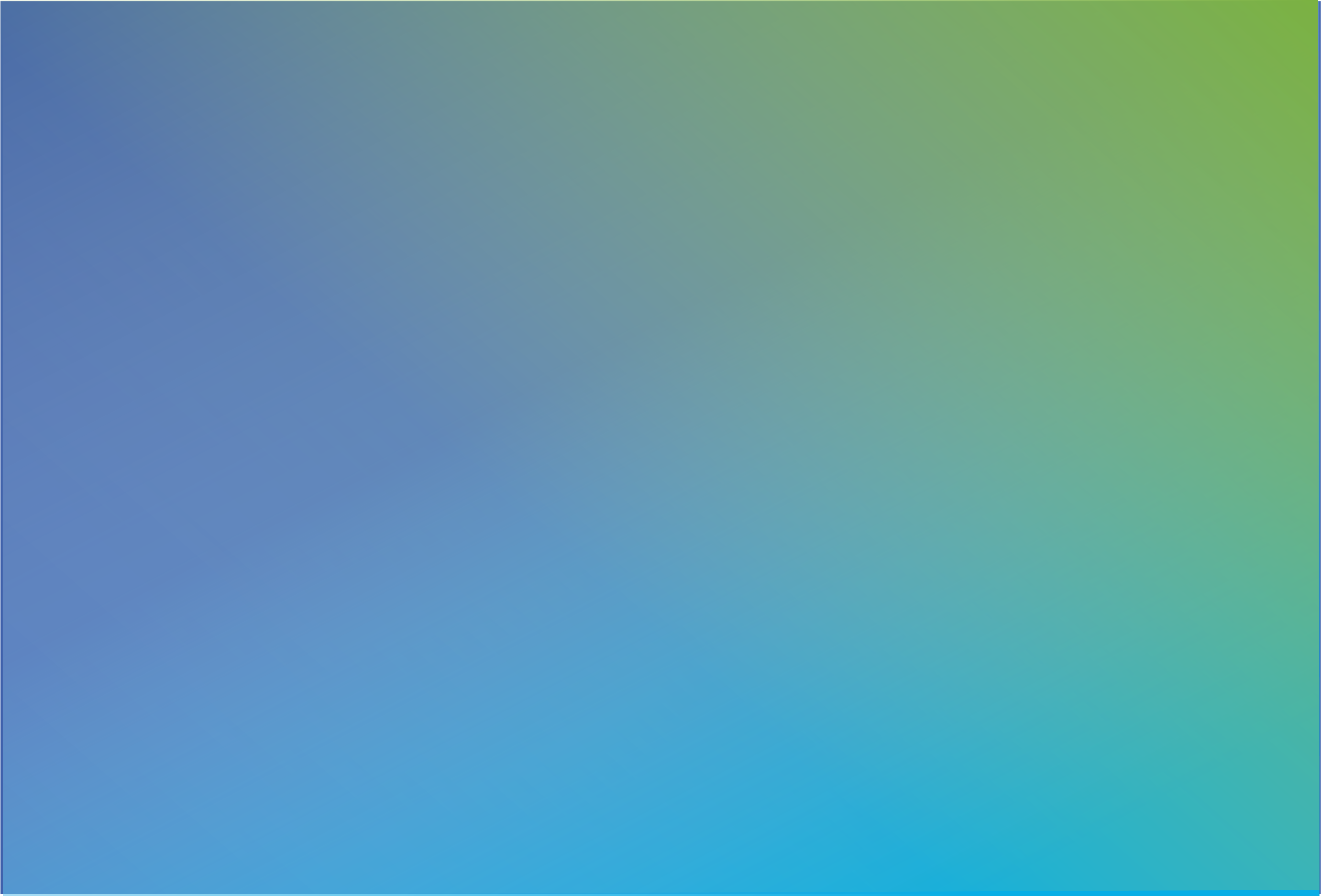 Disclosure Controls
Model-based vs Instance-based learners
Tear production rate
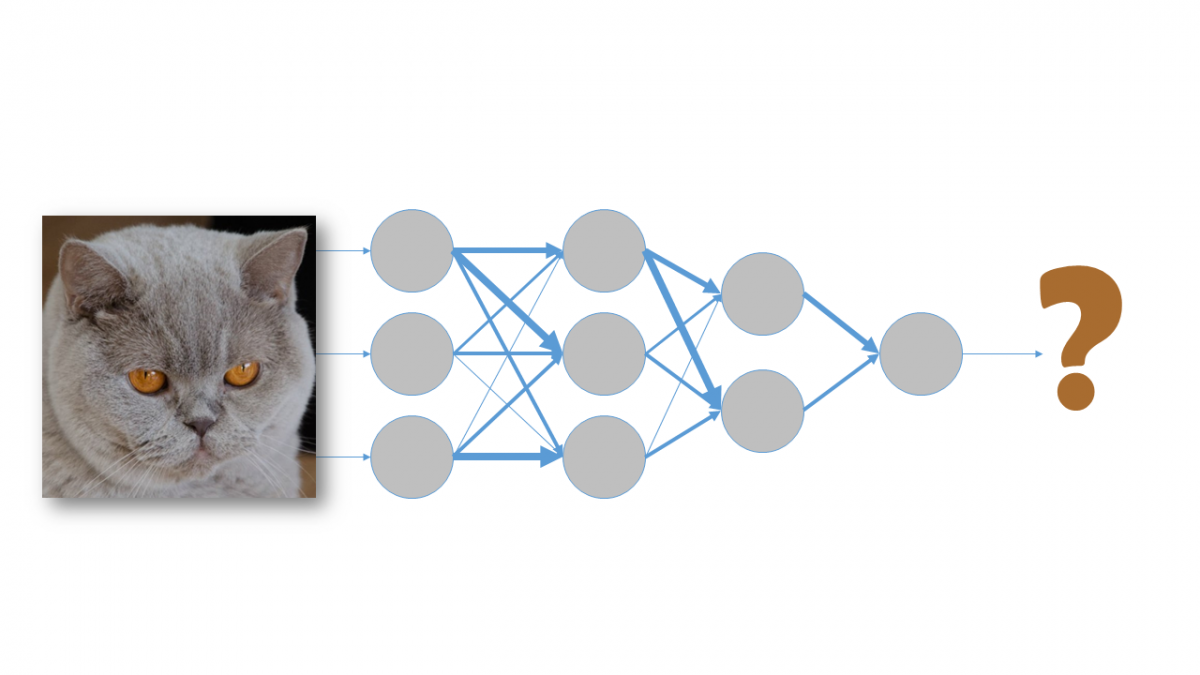 reduced
normal
none
Presbyopic
no
yes
soft
Age
young
old
hard
none
Neural Networks
[Speaker Notes: Neural Networks are model-based in that the framework is fixed regardless of how much training data it sees (although these algorithms are data hungry and need lots of data to learn). How many layers a network is made up of, and how many nodes are contained within each, is determined up-front. Training alters the weights at each node and it is the final weights that are important for predicting on new data. But neural nets are ‘black boxes’ – they take raw data and auto-encode the feature set themselves, so we don’t actually know how features are being represented within the hidden layers.]
Challenge:
What technical controls can be used to keep track of data copies and what’s happening to them within a TRE?